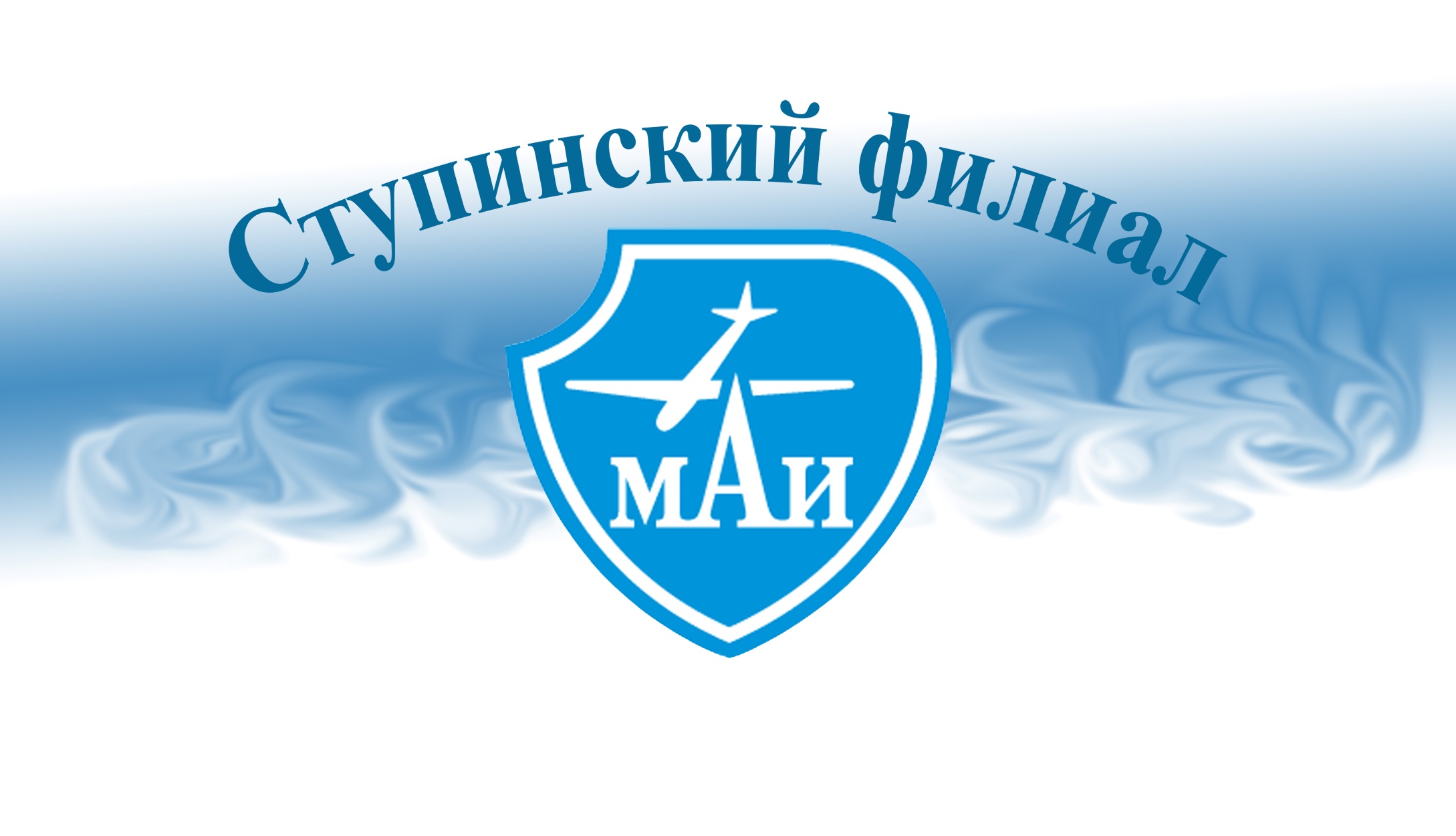 федерального государственного бюджетного образовательного учреждения высшего образования
«Московский авиационный институт
(национальный исследовательский университет)»
Свидетельство о государственной аккредитации серия 90А01
№ 0003333 от 03.07.2019 г.
Лицензия серия 90Л01
№ 0009017 от 18.02.2016 г.
Контрольные цифры приема 2024
(очная форма)
2
Контрольные цифры приема 2024
(очно-заочная форма)
Рекомендуем пользоваться возможностью компенсации затрат на обучение путем заключения договоров о подготовке специалистов с заинтересованными предприятиями.
3
Минимальные баллы ЕГЭ для участия в конкурсе
Проходной балл 2023 год
4
Представление документов поступающим
представляются в ФИЛИАЛ лично поступающим.

посредством ЕПГУ (портал ГОСУСЛУГ).
5
Как поступить на целевое обучение
1
Предприятия на портале ЕЦП РАБОТА В РОССИИ до 10 июня размещают предложения о заключении договора о целевом обучении
2
3
Абитуриент подает заявку на заключение договора о целевом обучении на портале ЕЦП РАБОТА В РОССИИ
Уточнить условия целевого обучения и дальнейшего трудоустройства
4
5
Подать заявление в МАИ о приёме на целевое обучение до 25.07
Заключить целевой договор с предприятием после приказа о зачислении на обучение в МАИ по целевой квоте до 01.09
6
Детализированная квота целевого обучения
на 2024/25 уч. год (очное обучение)
7
Лица имеющие право на внутренние
вступительные испытания (ВИ)
8
Прием документов «Бюджетные места»
Завершение приёма оригинала на зачисление  по общему конкурсу (до 12-00)
Завершение приёма оригинала от лиц БВИ, по квотам (до 12-00)
Приказ о зачислении поступающих лиц БВИ, по квотам
Приказ о зачислении
9
августа
3
августа
30
июля
28
июля
27
июля
25
июля
Публикация конкурсных списков
20
июня
Завершение приёма документов по ЕГЭ
Начало приёма документов
9
Прием документов «Платные места»
Завершение приёма документов
Публикация конкурсных списков
Приказ о зачислении
20
июня
14
августа
15
августа
16
августа
22
августа
Завершение приёма оригиналов
заявлений о согласии на зачисление
Начало приёма документов
10
В МАИ абитуриент подает одно заявление на бюджетные места и платные места, с указанием приоритетов зачисления.
Может выбрать не более 5 направлений подготовки одновременно.
ПРИМЕР
11
Пример зачисления по приоритетам
В Заявлении – 1 приоритет ИВТ
ЕГЭ = 196 баллов
Индивидуальные достижения = 5 баллов
СУММАРНЫЙ БАЛЛ  201
Иванов
Иван
Иванович
12
Пример конкурсного списка по направлению ИВТ
на 3 августа  12-00
претендующих на основные конкурсные места: 15 мест
15 мест
Проходной балл
Зачислен на МТМ
13
Если результат ЕГЭ меньше минимальных баллов
Российский университет кооперации (г. Мытищи)
ПЕРЕЧЕНЬ ВСТУПИТЕЛЬНЫХ ИСПЫТАНИЙ (НА БАЗЕ СРЕДНЕГО ОБЩЕГО ОБРАЗОВАНИЯ) В 2024 ГОДУ
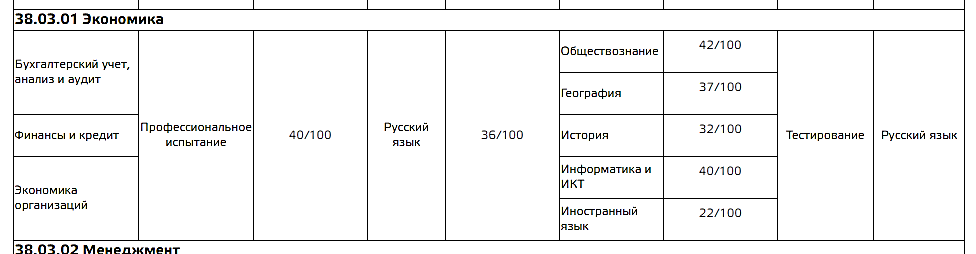 14
Обучение на военной кафедре:
По программе офицеров и сержантов запаса:
 Отбор на 1-ом курсе (медкомиссия + профотбор, нормативы по физ. подготовки, успеваемость)
 Обучение 1 день в неделю со 2-го по 4-й курс (сержанты 2-3 курс)
 После завершения обучения – военные сборы
15
Подробности о поступлении на сайте http://sfmai.ru/
в разделе «Абитуриентам»
16